Ptouch и Pocketjet – мобильные решения
Ptouch – мобильные принтеры для печати наклеек
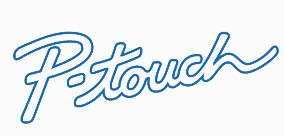 PT-H105
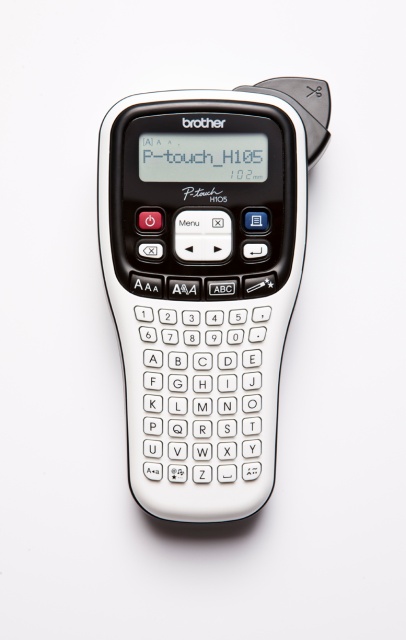 Английский, русский
Клавиатура ABC, русская раскладка
Ширина ленты 3,5; 6; 9 или 12 мм
Скорость печати до 20 мм/с
Возможность печати в 2 строки
Память на 720 знаков
9 стилей печати
5 видов рамок
6 форматов печати
Копии, Нумерация, Зеркало
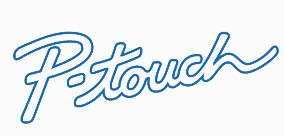 PT-D200 / D200VP
Английский, русский
Клавиатура QWERTY, русская раскладка
Ширина ленты 3,5; 6; 9 или 12 мм
Скорость печати до 20 мм/с
Возможность печати в 2 строки
Возможность сохранения в память
9 стилей печати
9 видов рамок
6 форматов печати
Копии, Нумерация, Зеркало
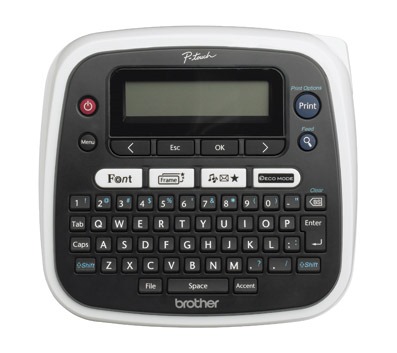 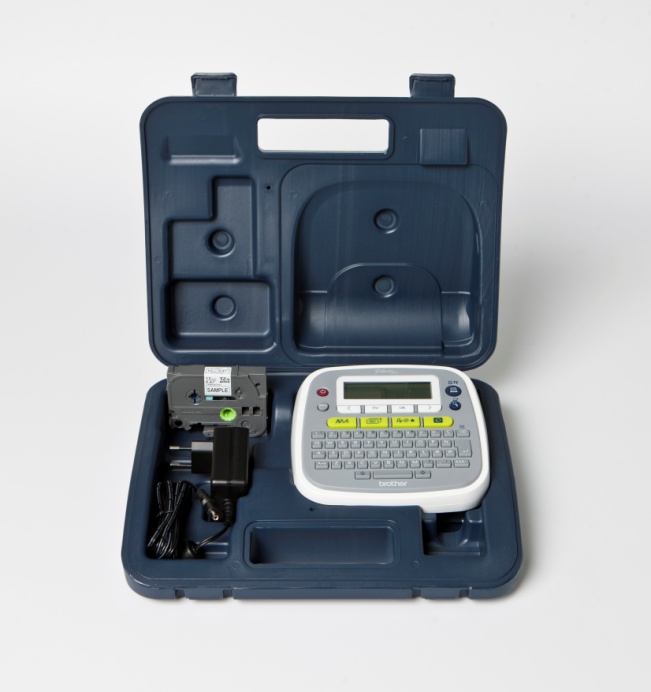 PT-D200
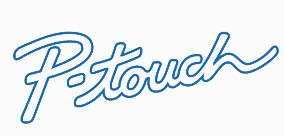 PT-D200VP
PT-E100VP
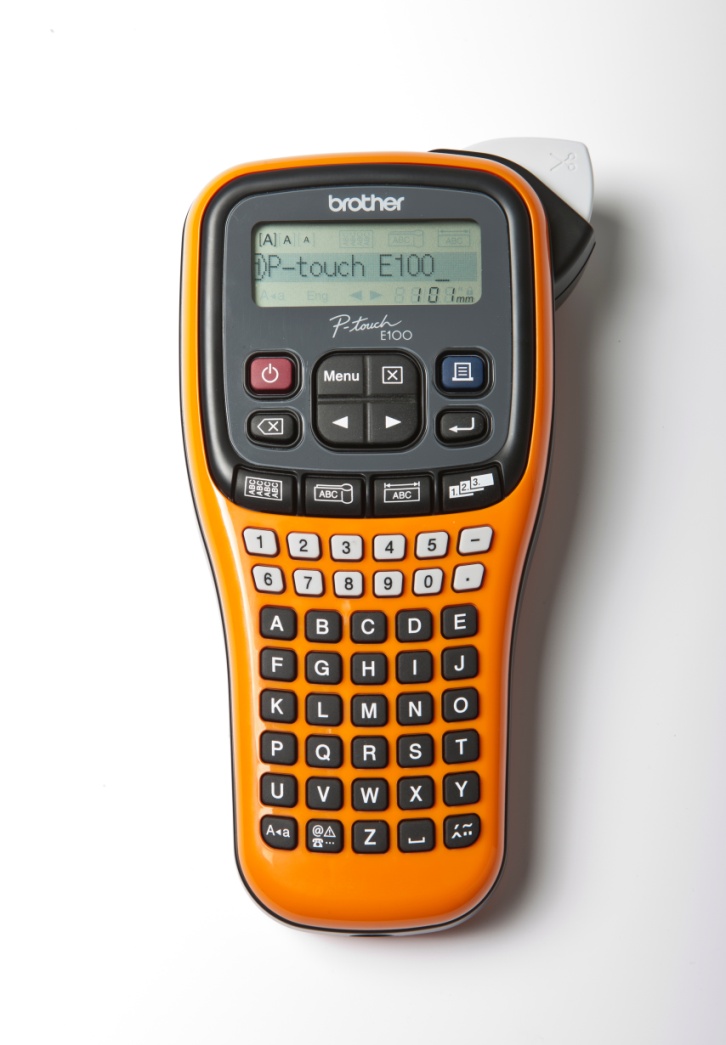 Английский, русский
Клавиатура ABC, русская раскладка
Ширина ленты 3,5; 6; 9 или 12 мм
Скорость печати до 20 мм/с
Возможность печати в 2 строки
Флажковая маркировка проводов
Круговая маркировка проводов
Возможность сохранения в память
9 стилей печати
9 видов рамок
6 форматов печати
Копии, Нумерация, Зеркало
Кейс и адаптер питания в комплекте
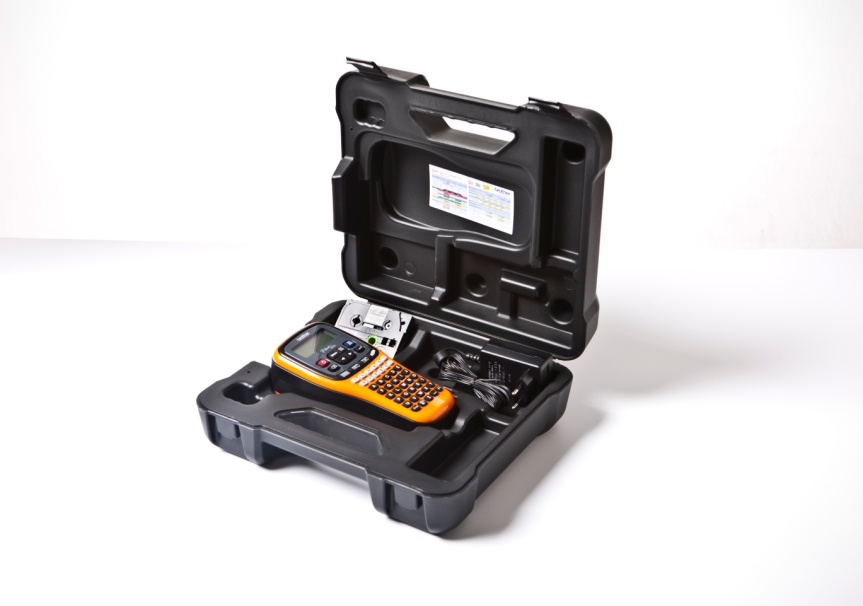 PT-2700VP
Клавиатура QWERTY, русская раскладка
Возможность редактирования и 
          печати наклеек с компьютера
Ширина ленты 3,5; 6; 9; 12; 18 или 24 мм
Скорость печати до 10 мм/с
Возможность печати в 7 строк
Память на 2800 знаков
11 стилей текста
17 видов рамок
17 шаблонов, 24 макета блоков
Печать штрих-кодов
Копии, Нумерация, Зеркало ,
          Вертикальная печать
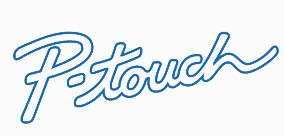 PT-2430PC
Модный дизайн и компактность

Устройство печатает на лентах от 3,5 мм до 24 мм и имеет автообрезчик. Установка программного обеспечения не требуется! По встроено в память устройства. Просто подключите Ptouch и запустите встроенную программу.



Разрешение печати 180 т/д
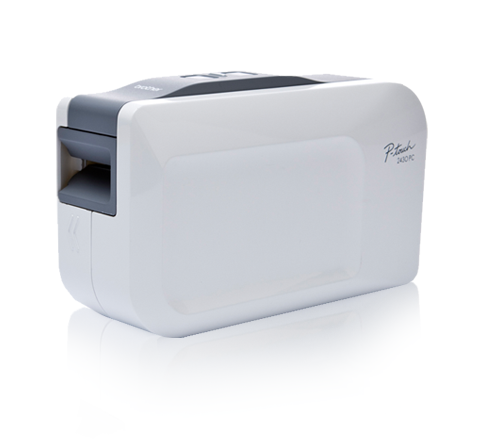 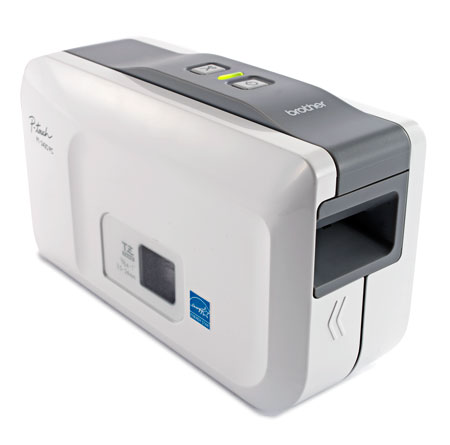 PT-9700PC
Профессиональный принтер для печати наклеек. Высокая скорость и качество печати.

 Автоматическая обрезка
 USB, последовательный порт
 Возможность использования лент  
36 мм черная на белом (HG tape)
 Разрешение печати 360 т/д 
(760 т/д с лентой HG)
 Скорость печати до 80 мм/сек.
 Печать на лентах от 6 мм до 36 мм
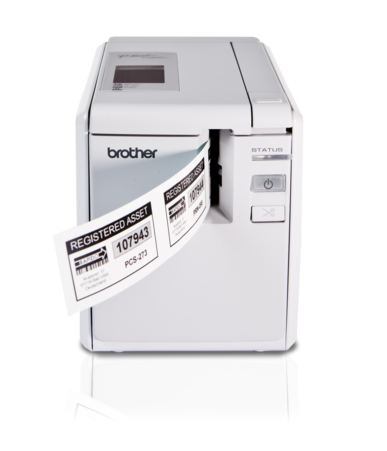 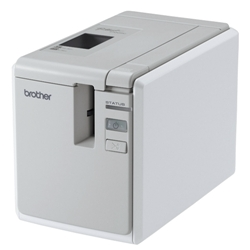 Универсальный расходный материал. Лента TZE
Различные размеры и цвета ленты
Устойчивость к низким/высоким температурам (-80  +150C)
Устойчивость к выцветанию
Устойчивость к истиранию
Устойчивость к воздействию химических веществ
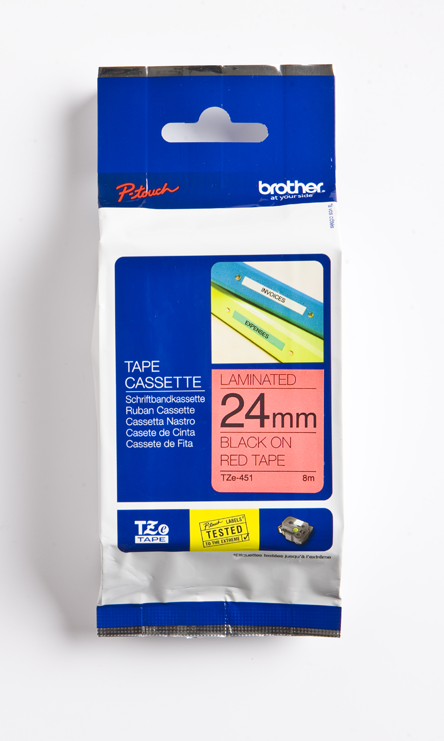 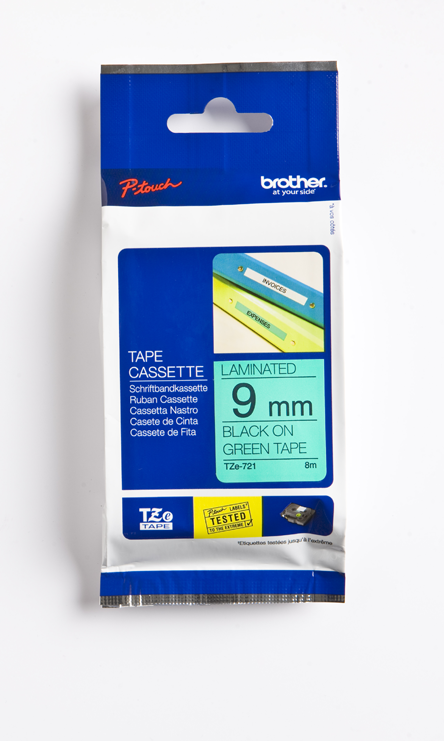 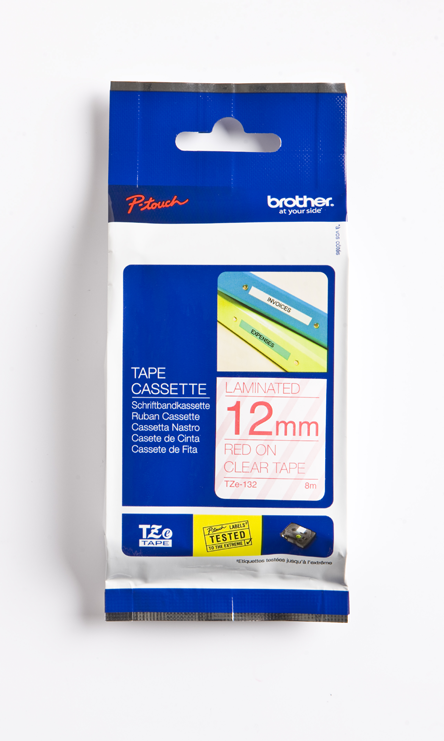 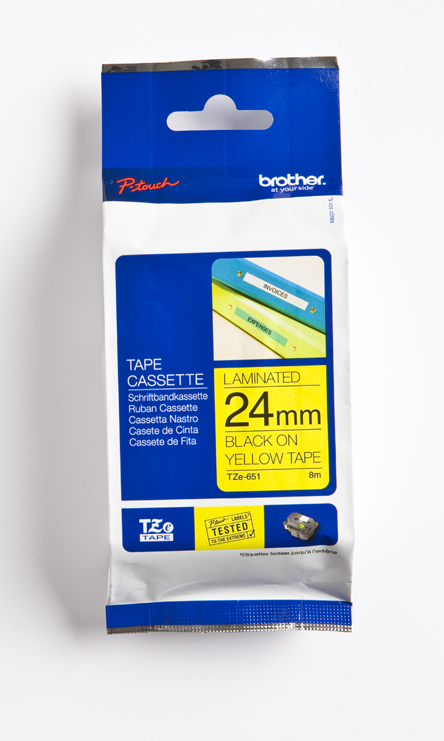 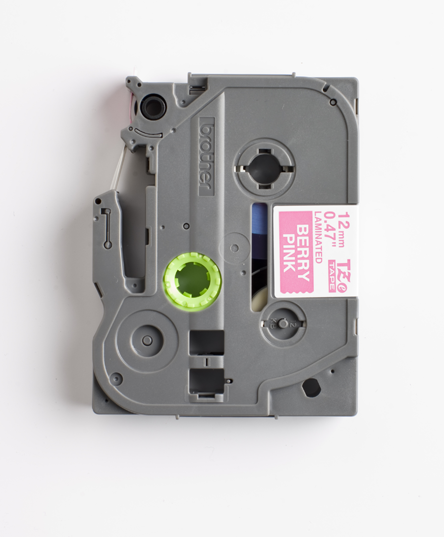 QL принтеры для печати наклеек
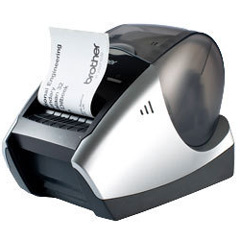 Нарезанные наклейки и непрерывная лента
 Автоматическая обрезка
 Ширина ленты 62 мм
 300 x 600 т/д
QL-570
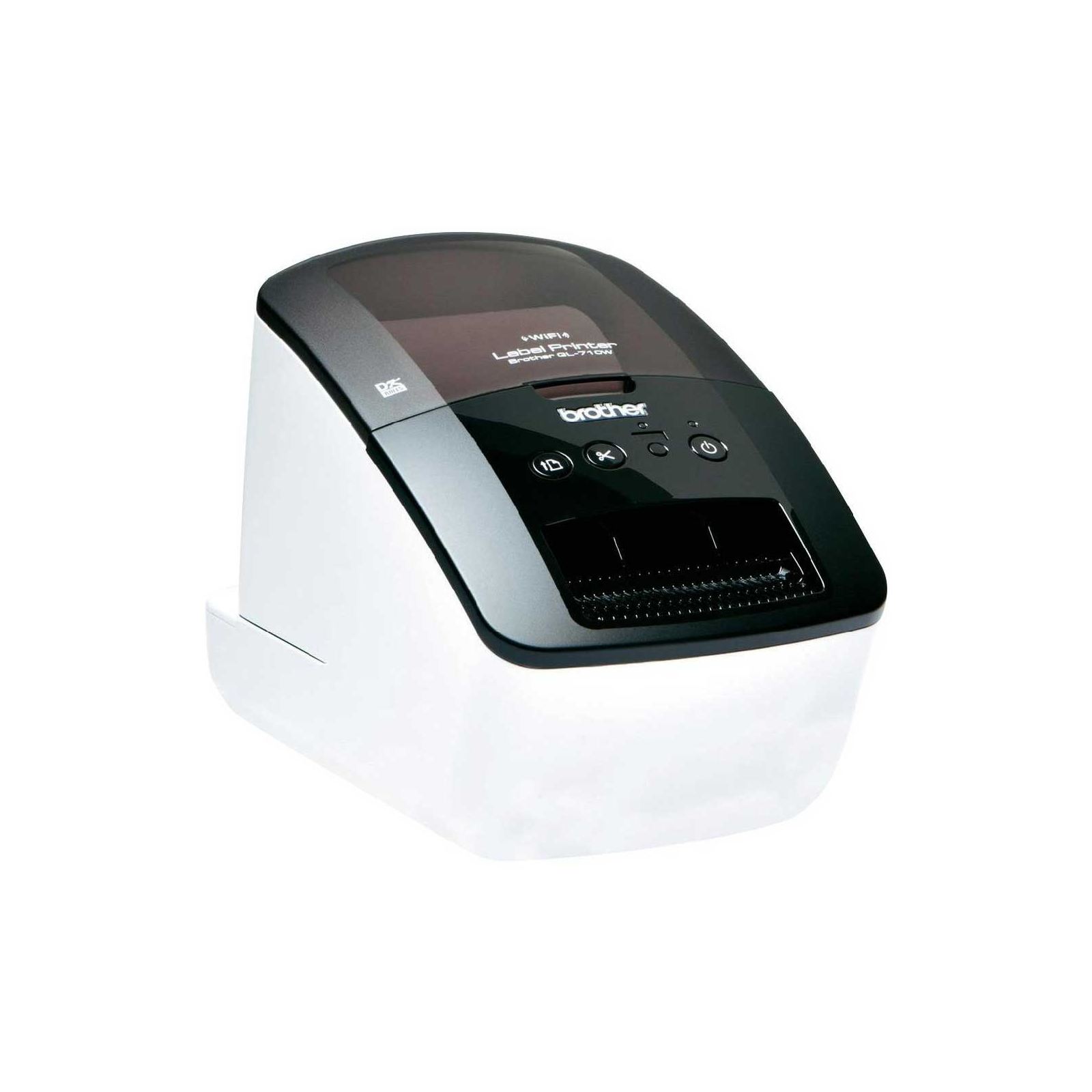 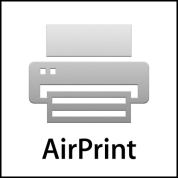 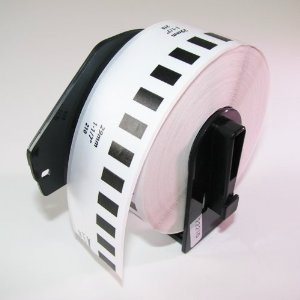 QL-710W
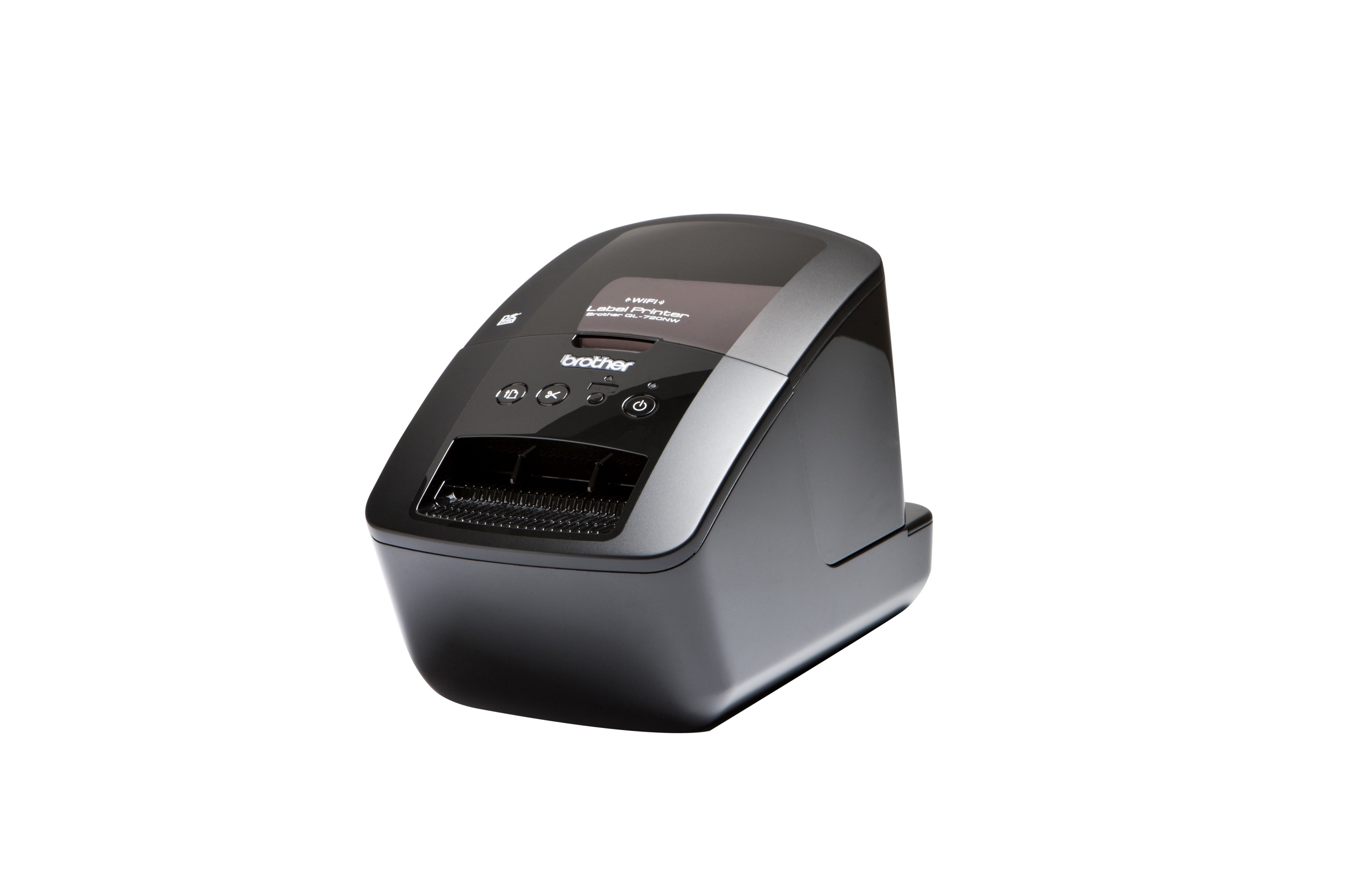 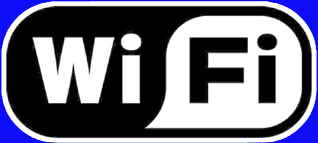 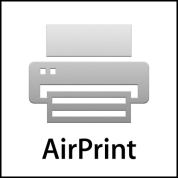 QL-720NW
Расходный материал DK ленты
Применение DK наклеек.
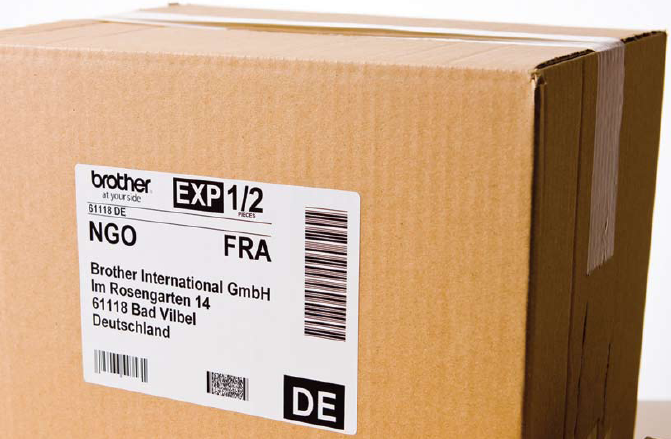 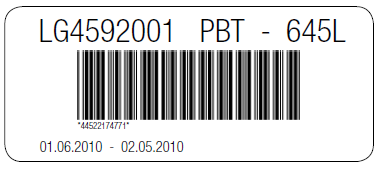 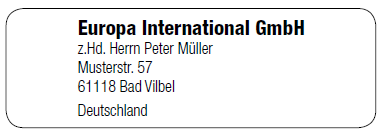 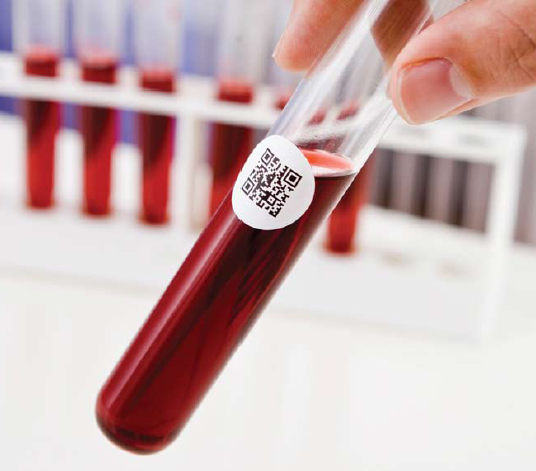 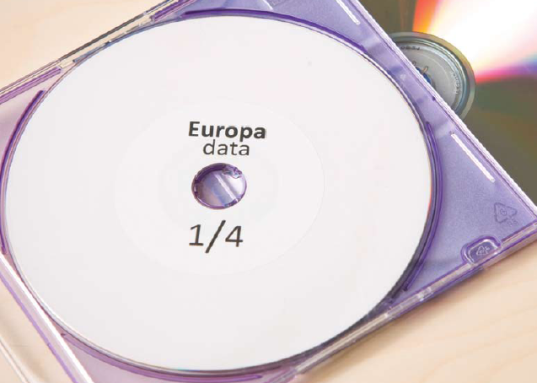 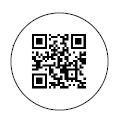 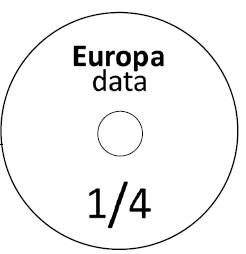 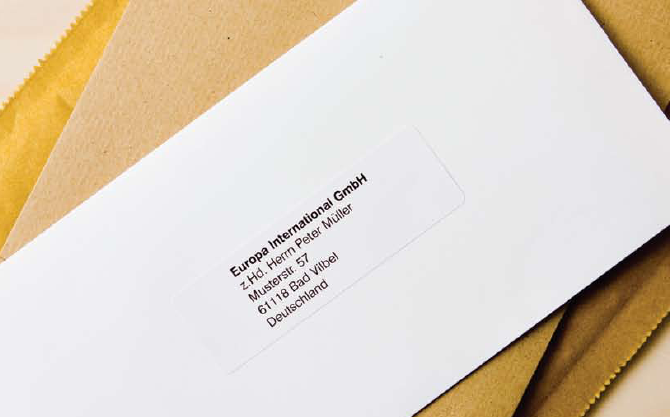 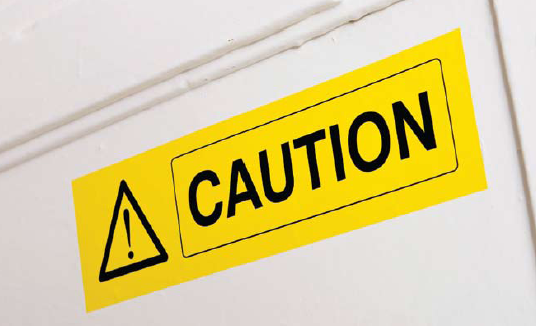 P-touch - применение
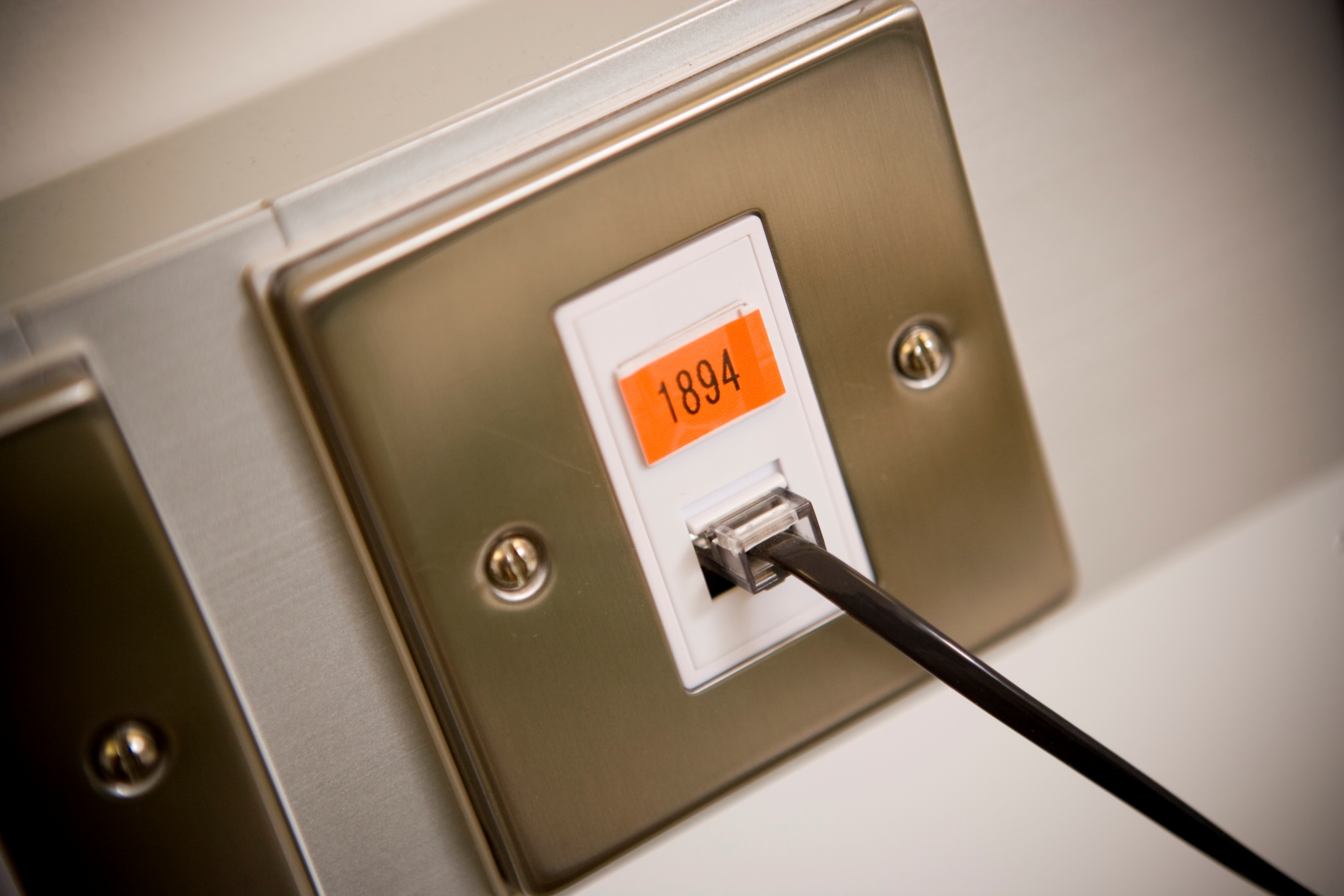 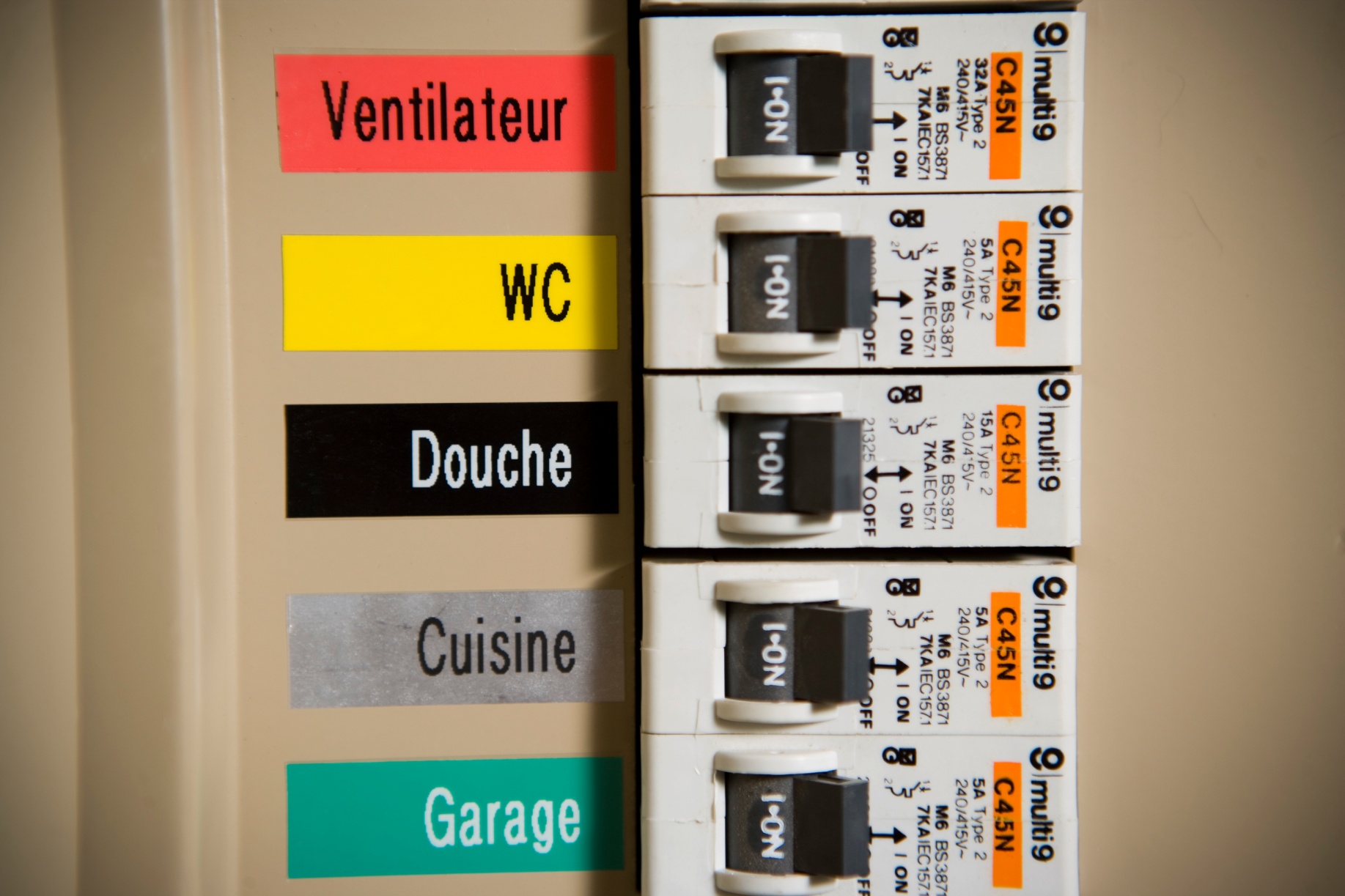 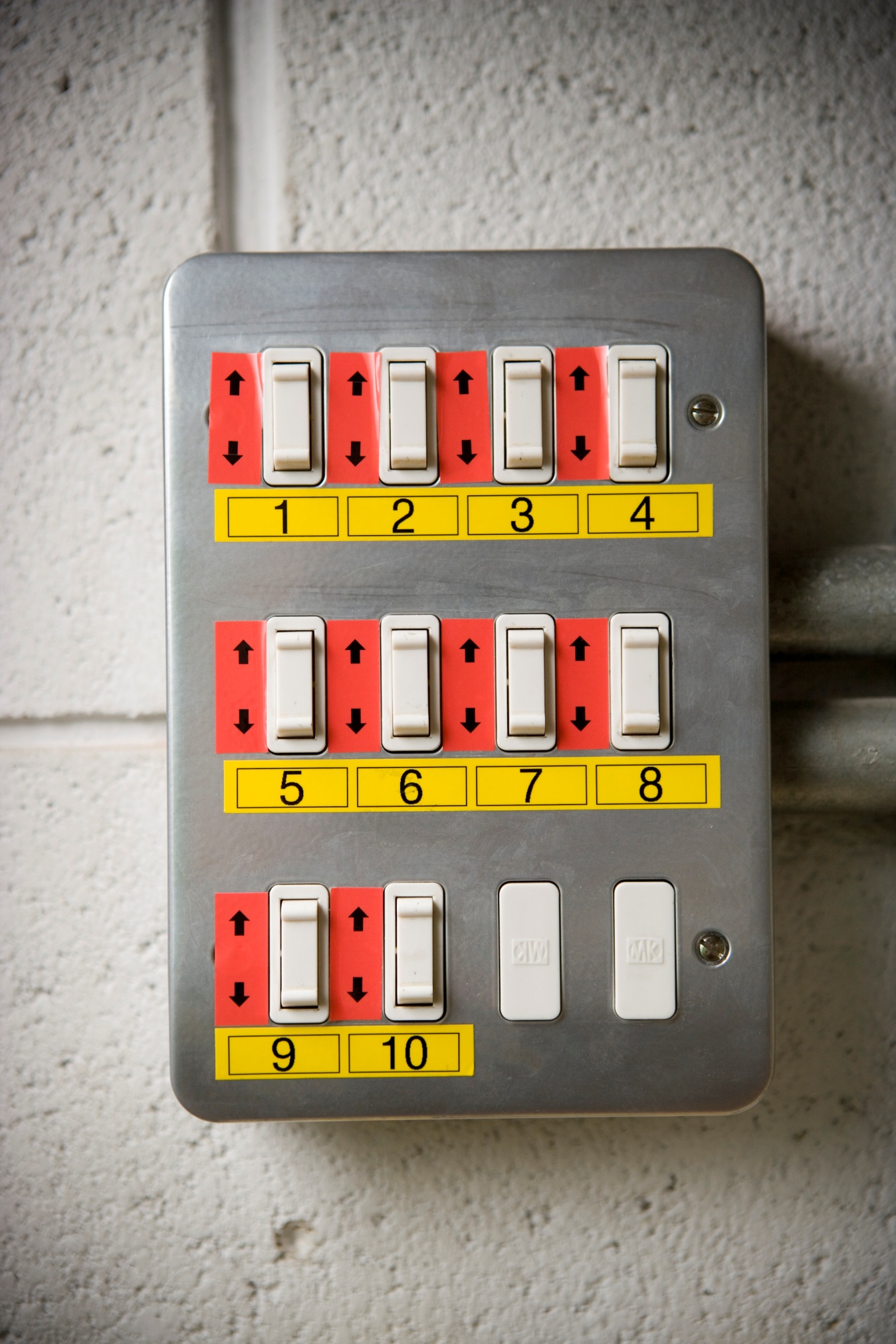 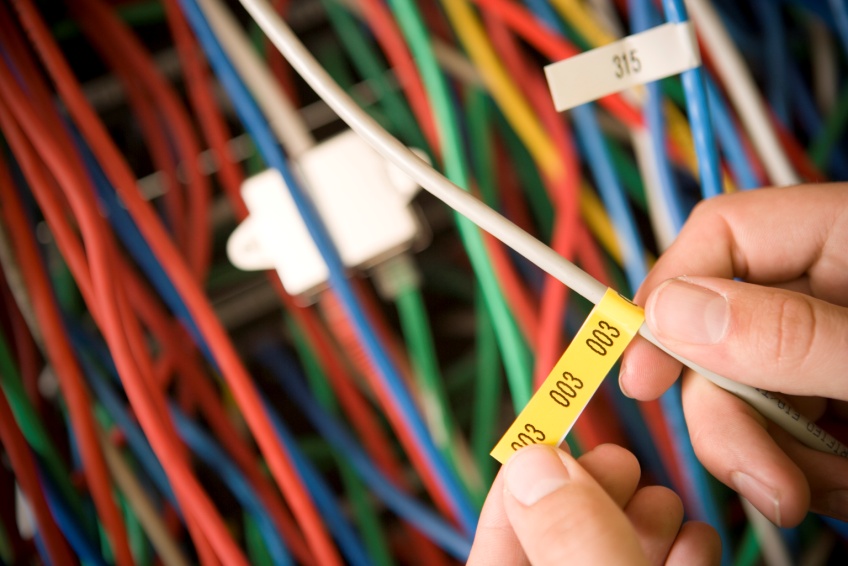 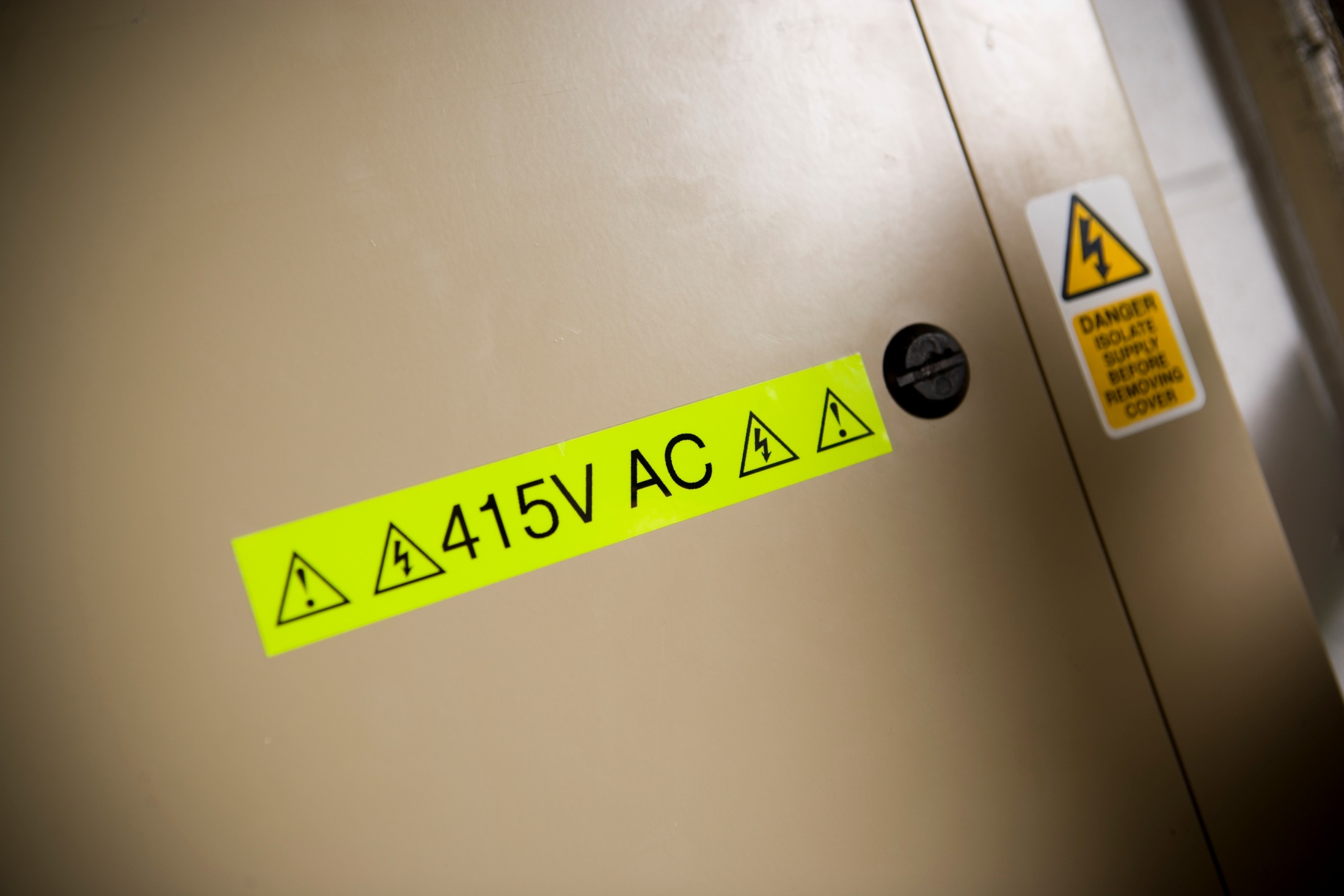 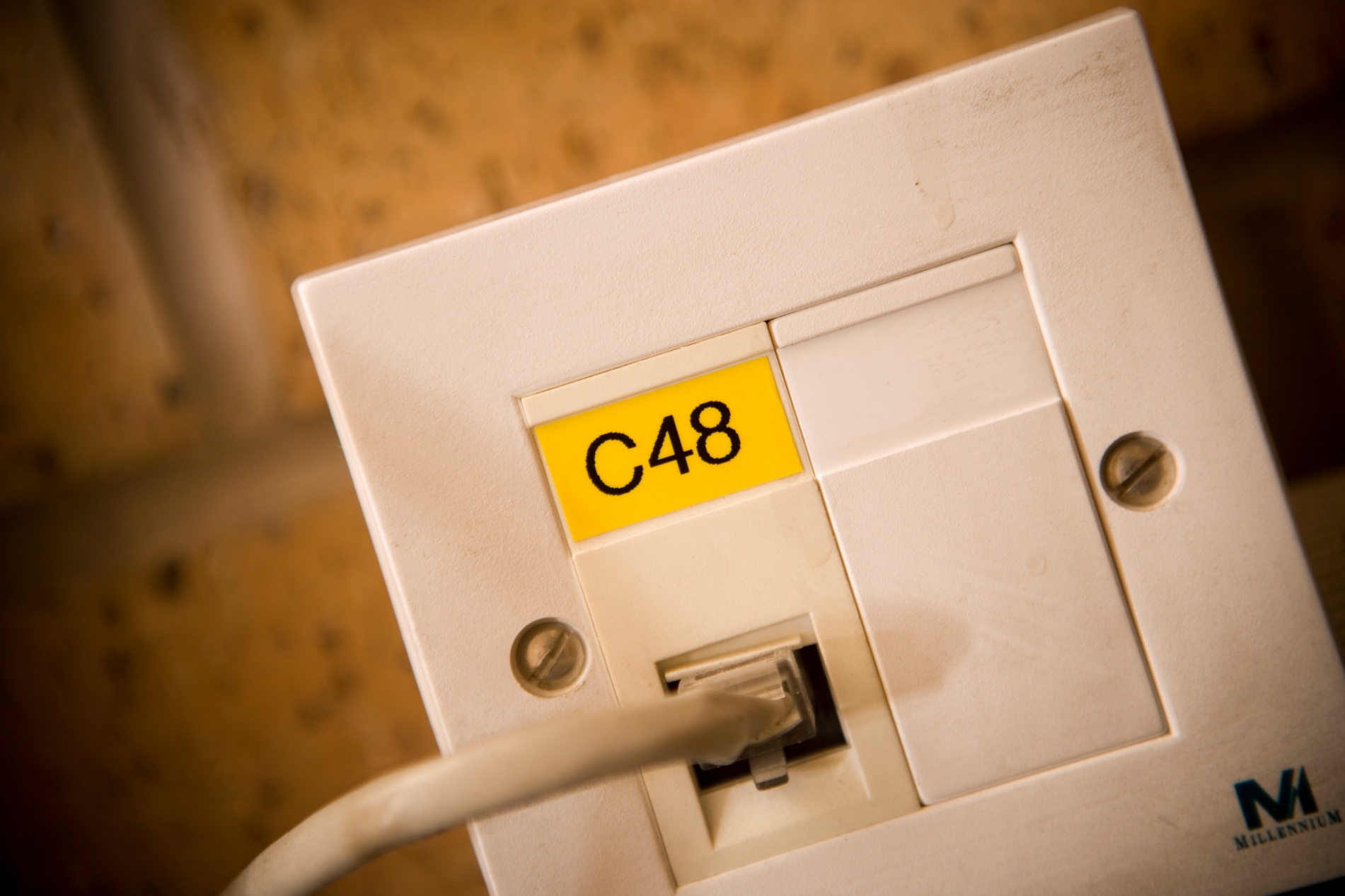 P-touch - применение
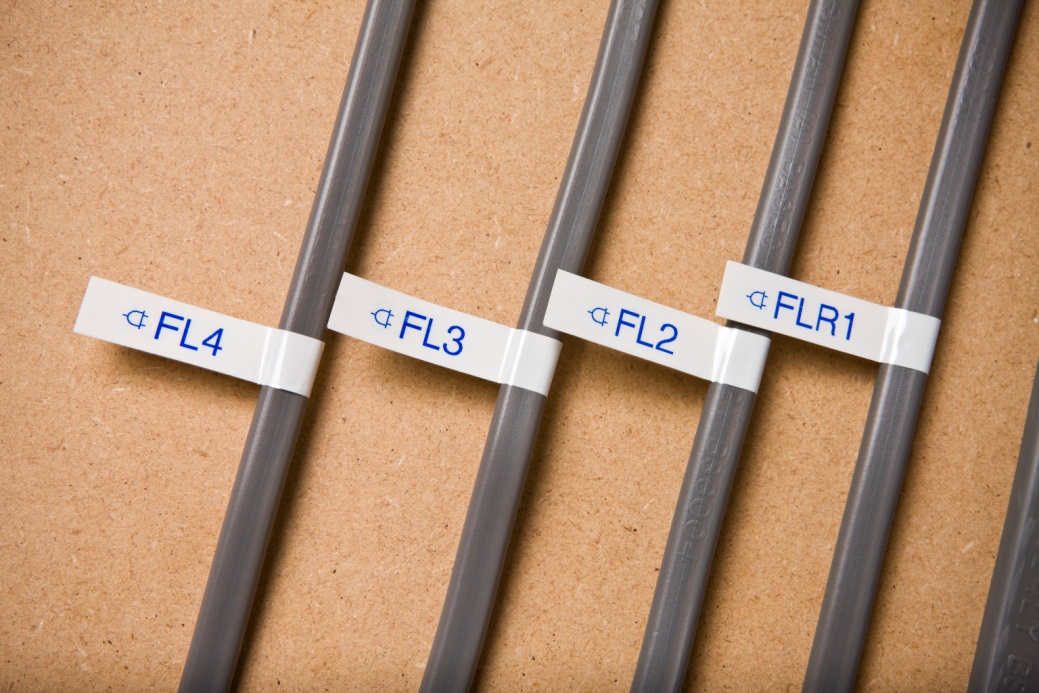 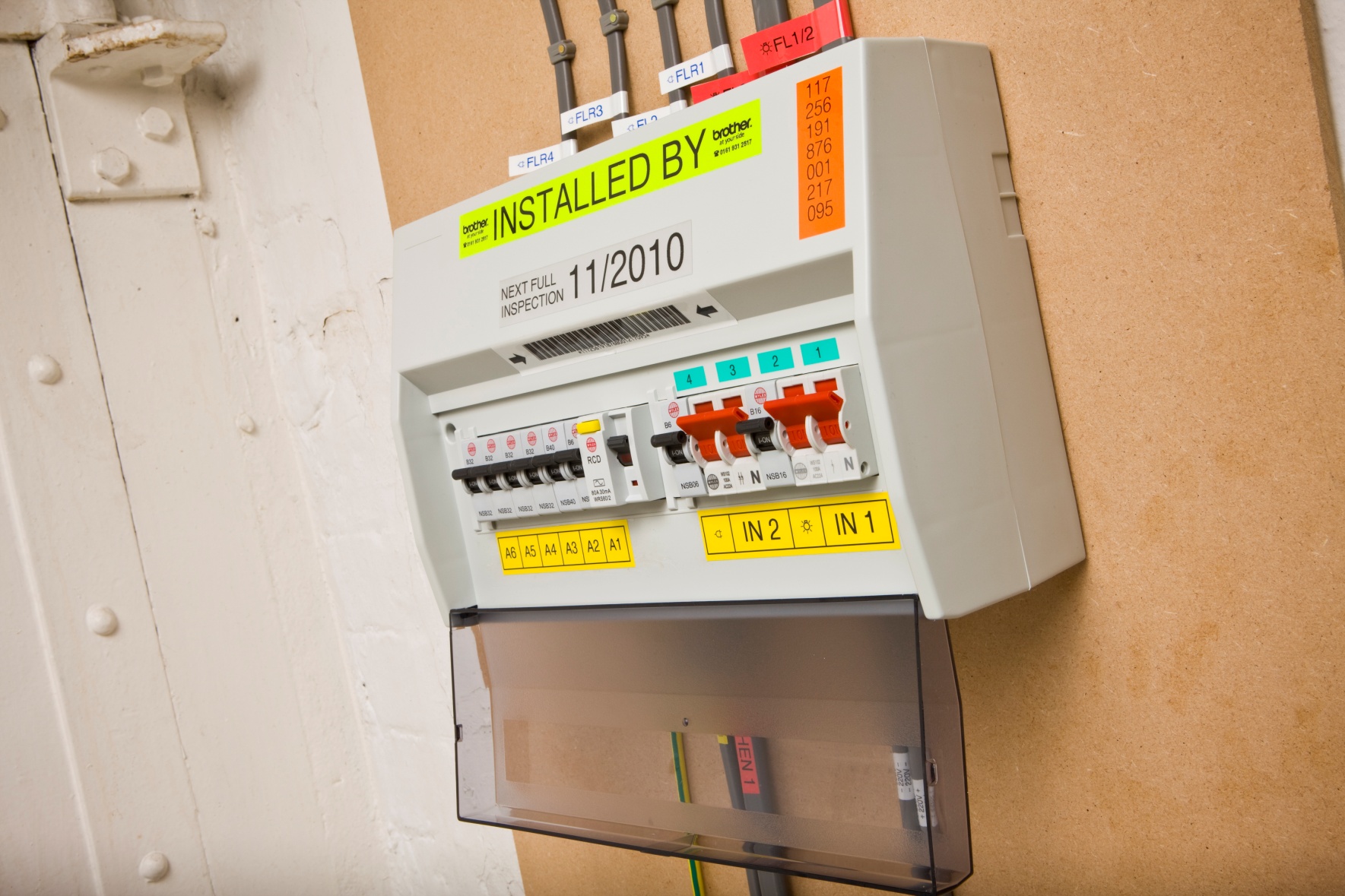 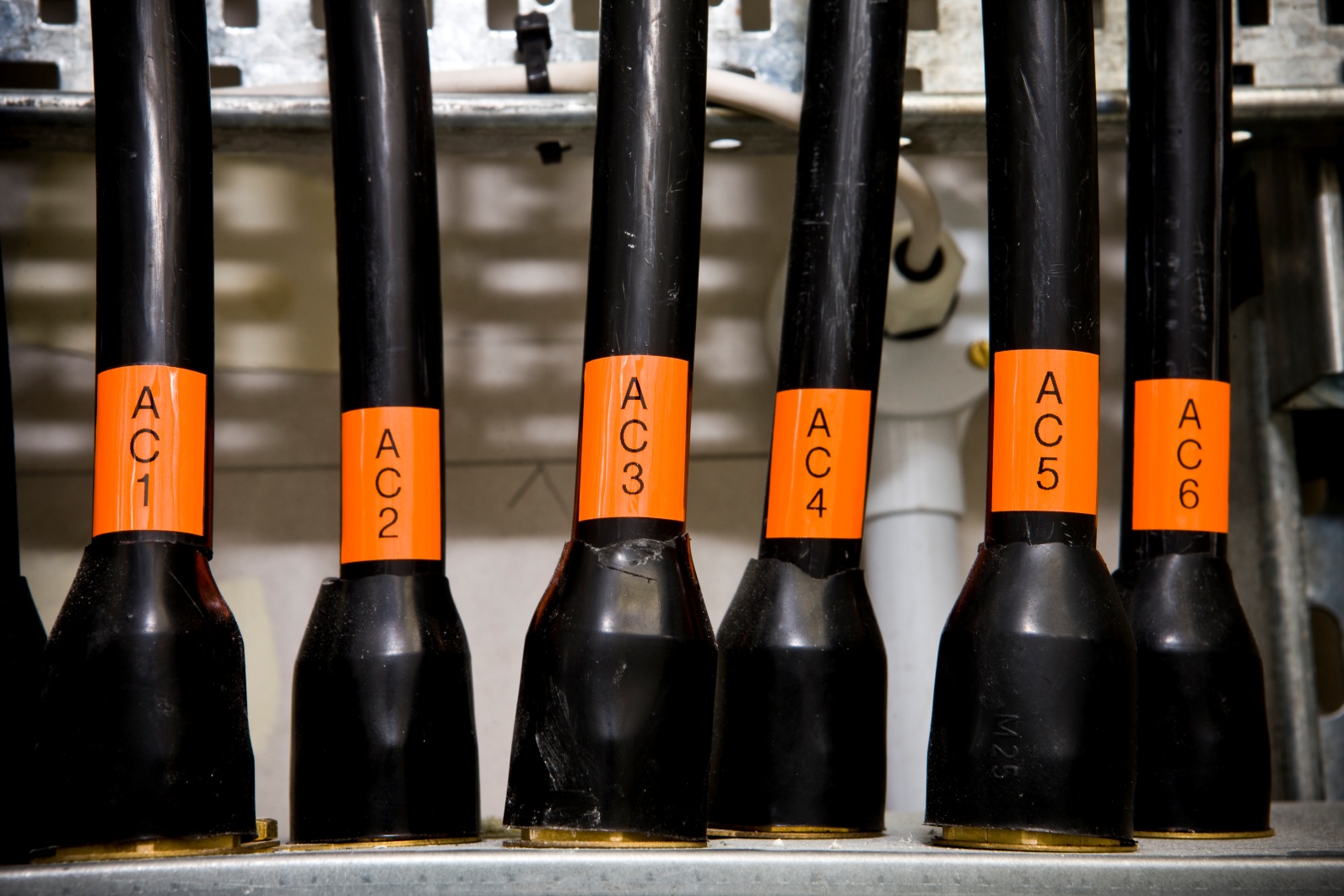 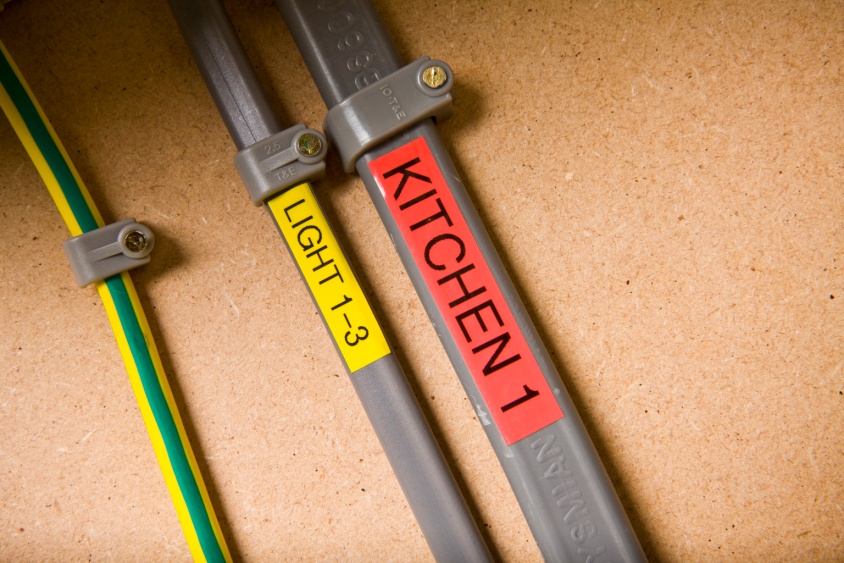 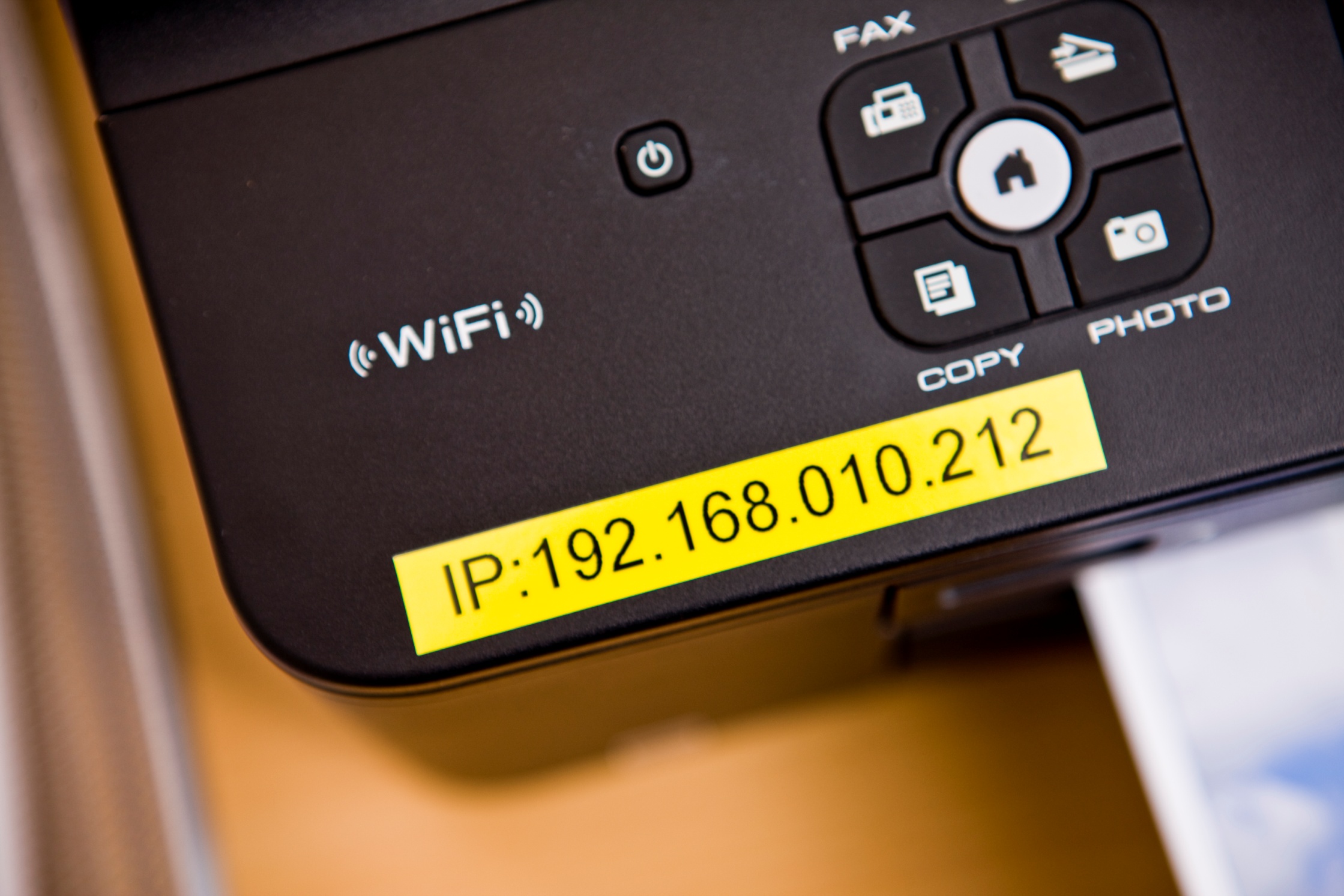 P-touch Editor – ПО для создания  макетов наклеек
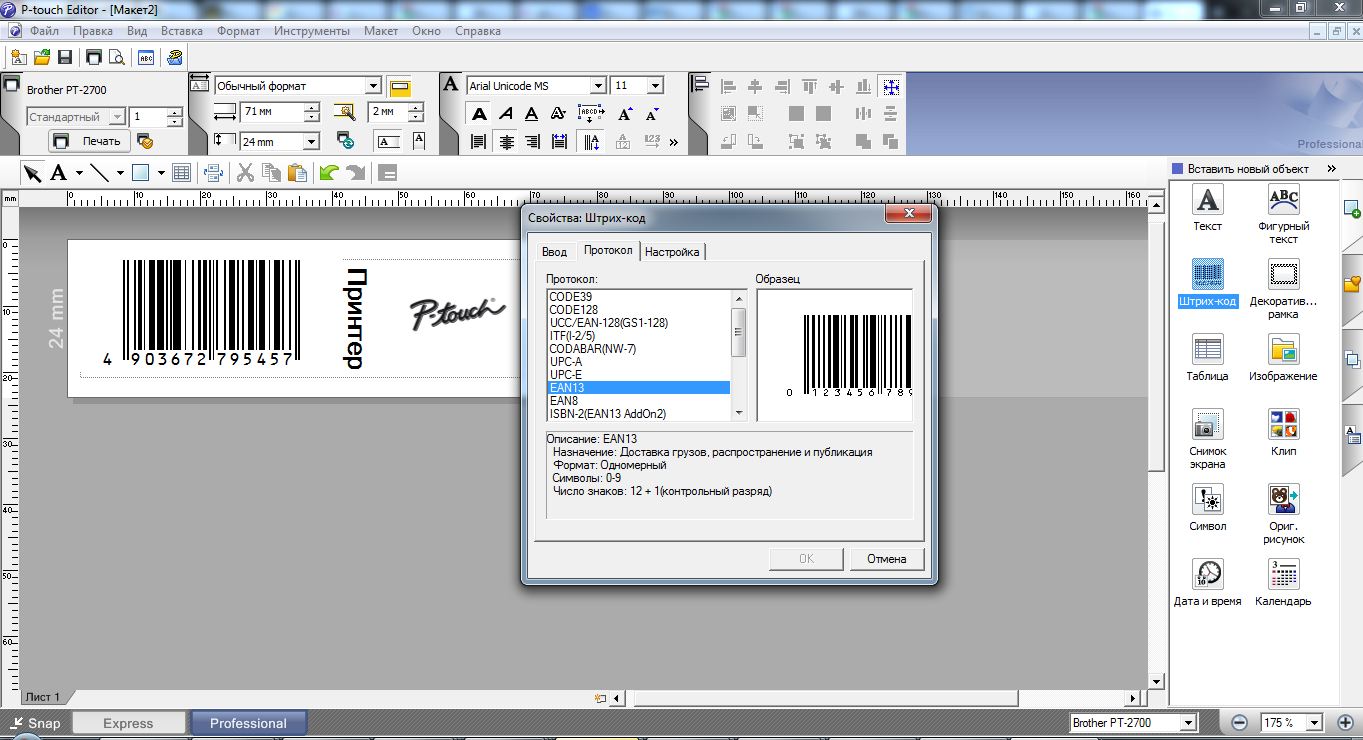 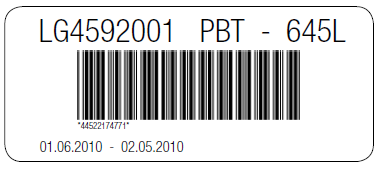 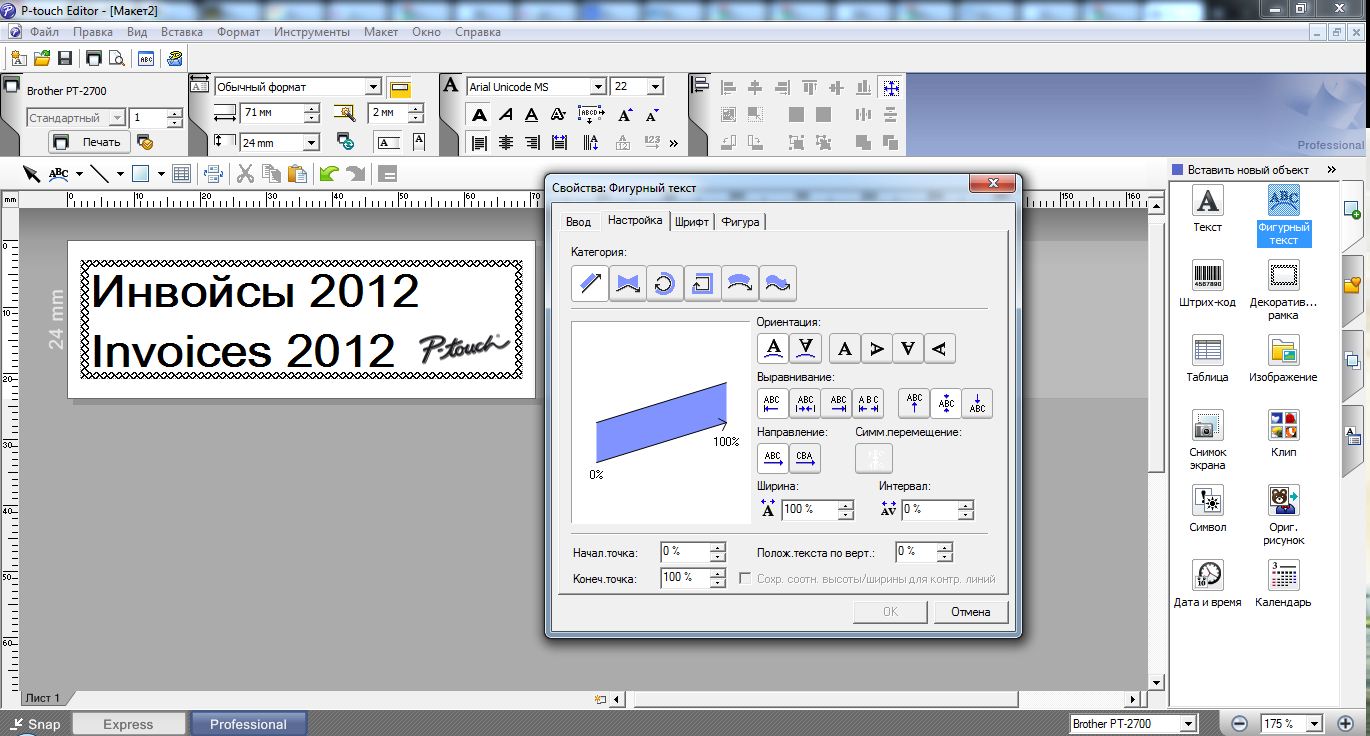 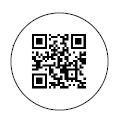 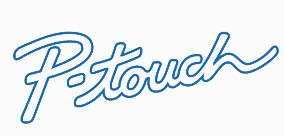